Στήριξη  και  κίνηση
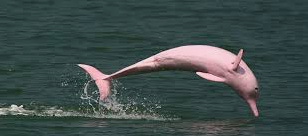 Με την μετακίνηση τα ζώα καταφέρνουν να:
Τα ζώα αποφεύγουν τους εχθρούς.
Με την μετακίνηση τα ζώα βρίσκουν ευκολότερα τροφή.
Διευκολύνονται στην αναπαραγωγή τους.
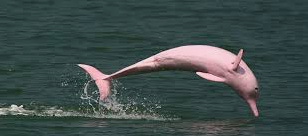 Στήριξη  και  κίνηση
Υπάρχουν όμως και μερικά ζώα …που δεν μπορούν να μετακινηθούν….
ένα τέτοιο ζώο είναι η ύδρα που ζει προσκολλημένη στο βυθό της θάλασσας.
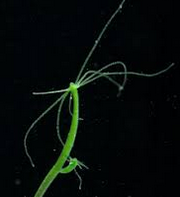 ύδρα
Κίνηση στους μονοκύτταρους οργανισμούς
Όλοι οι μονοκύτταροι οργανισμοί αποτελούνται από ένα κύτταρο  που περιβάλλεται γύρω – γύρω από το κυτταρικό τοίχωμα.
Αυτό το κυτταρικό τοίχωμα βοηθάει στην  στήριξη των μονοκύτταρων ( όπως είναι τα βακτήρια και οι μύκητες)
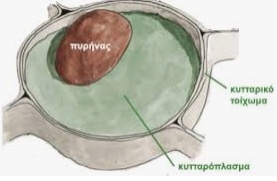 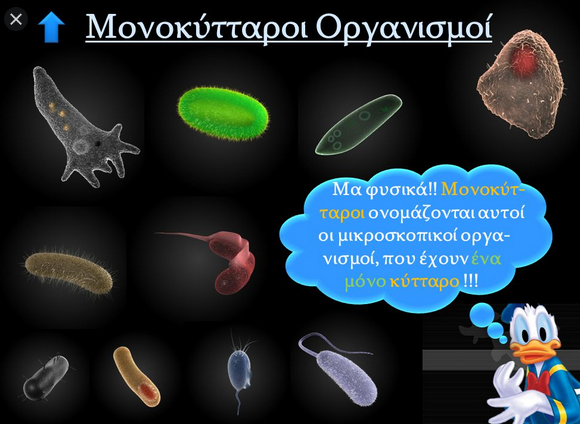 Κίνηση στους μονοκύτταρους οργανισμούς
Οι μονοκύτταροι οργανισμοί(βακτήρια, πρωτόζωα κ.α.) μπορούν να μετακινηθούν με:
μαστίγια
μαστίγια
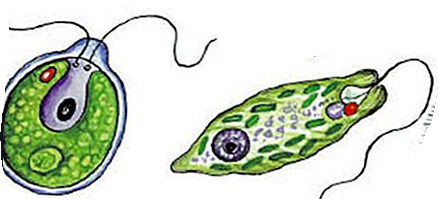 Κίνηση στους μονοκύτταρους οργανισμούς
Οι μονοκύτταροι οργανισμοί(βακτήρια, πρωτόζωα κ.α.) μπορούν να μετακινηθούν με:
βλεφαρίδες
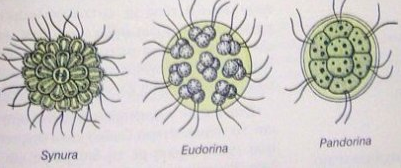 Κίνηση στους μονοκύτταρους οργανισμούς
Οι μονοκύτταροι οργανισμοί(βακτήρια, πρωτόζωα κ.α.) μπορούν να μετακινηθούν με:
ψευδοπόδια
αμοιβάδα
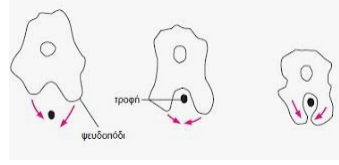 Κίνηση στους μονοκύτταρους οργανισμούς
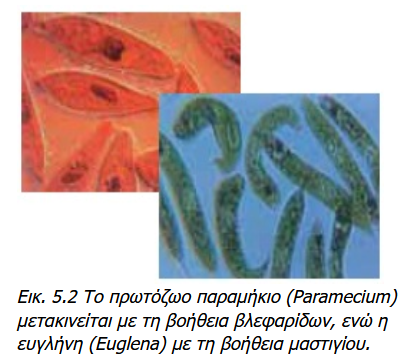